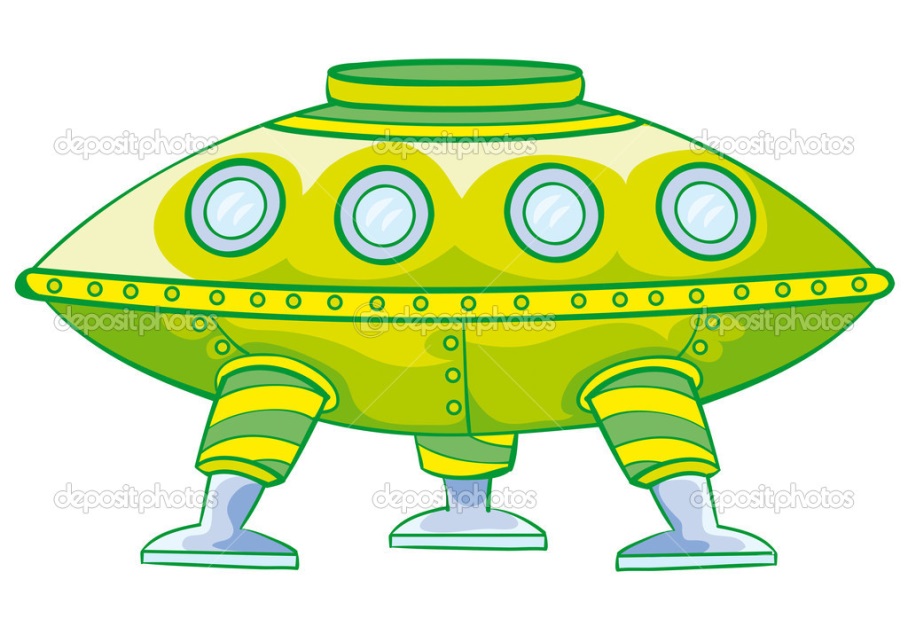 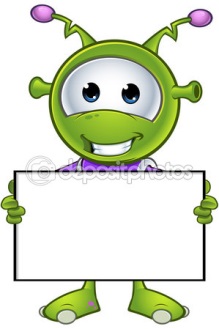 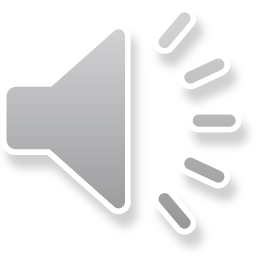 Добрый день
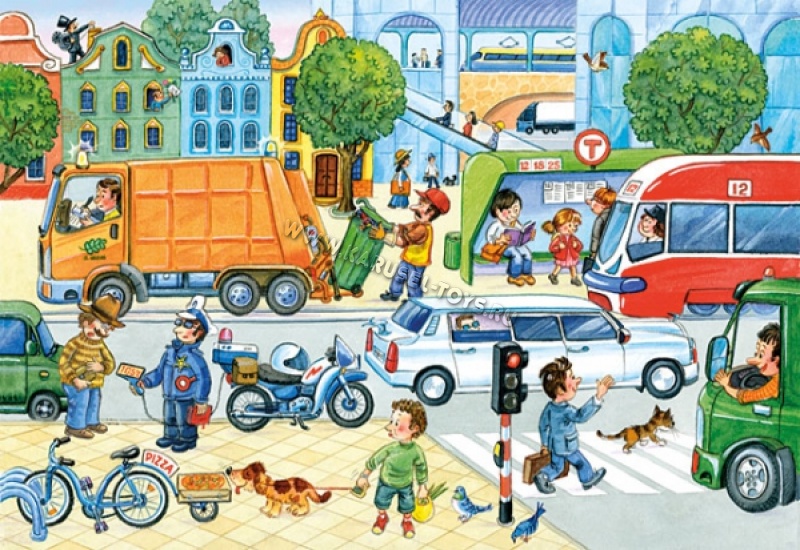 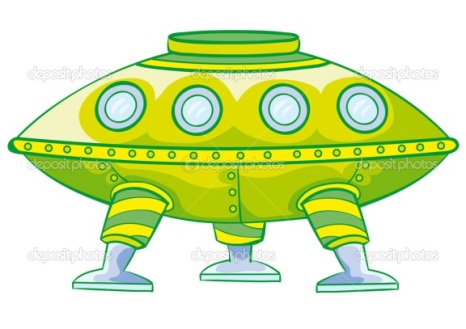 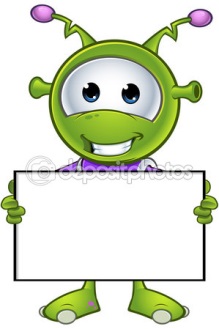 Попав в большой 
и шумный город, 
я растерялся и пропал.
Не зная знаков светофора,
чуть под машину не попал!
Ребята, вы мне помогите,
И, если можно, расскажите,
Как дорогу мне найти
 к своей летающей тарелке?
ПИСЬМО
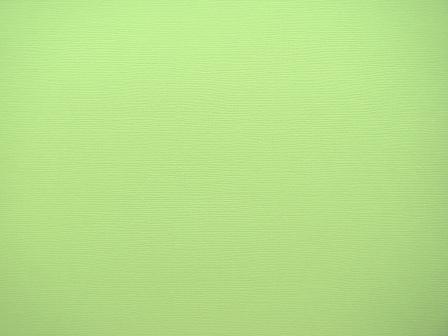 Едем, едем на машине,
Нажимаем на педаль.
Газ включаем, Выключаем,
Смотрим пристально мы
 вдаль.
Дворники счищают капли:
Вправо-влево – чистота.
Волосы ерошит ветер.
Мы шофёры, хоть куда.
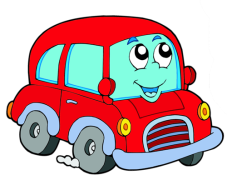 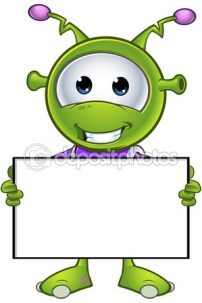 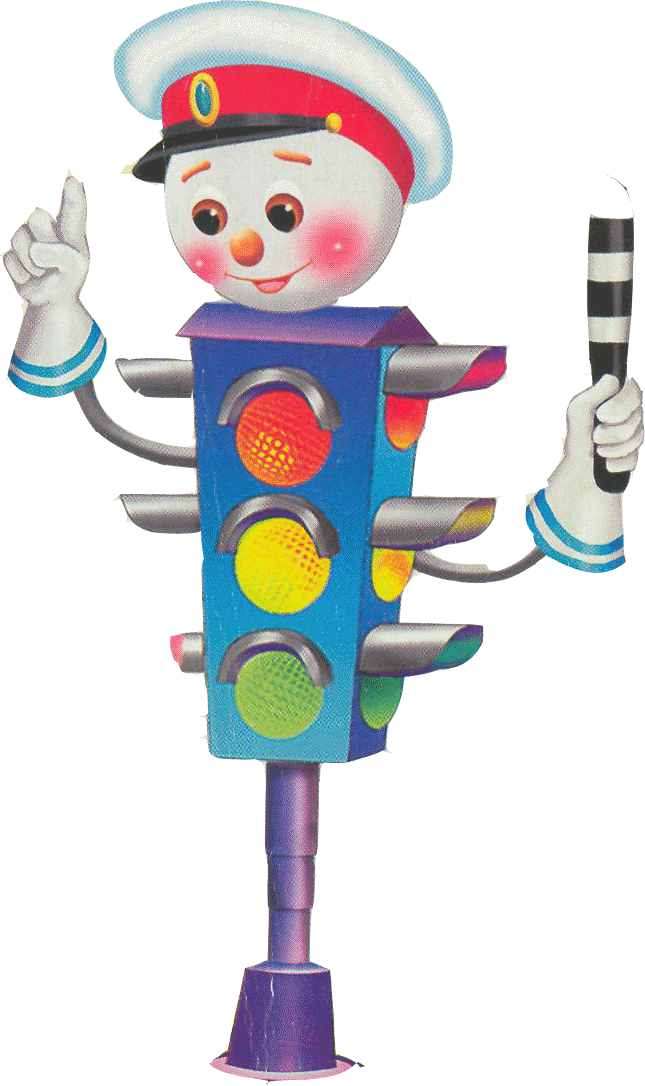 «Театральная»
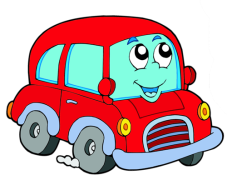 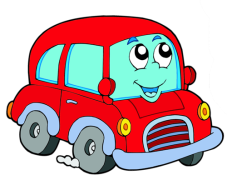 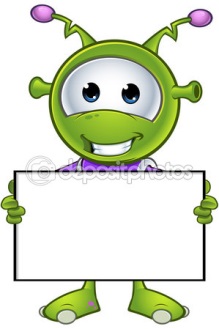 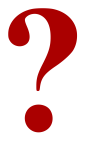 «Загадкино»
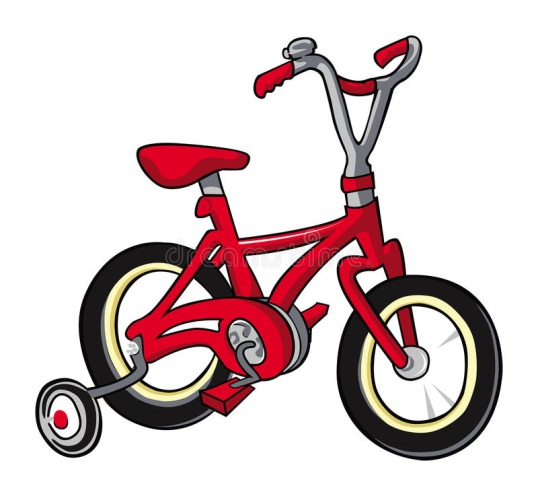 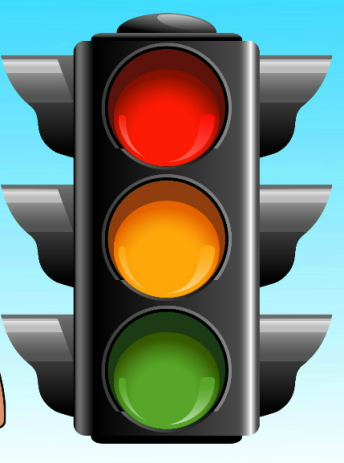 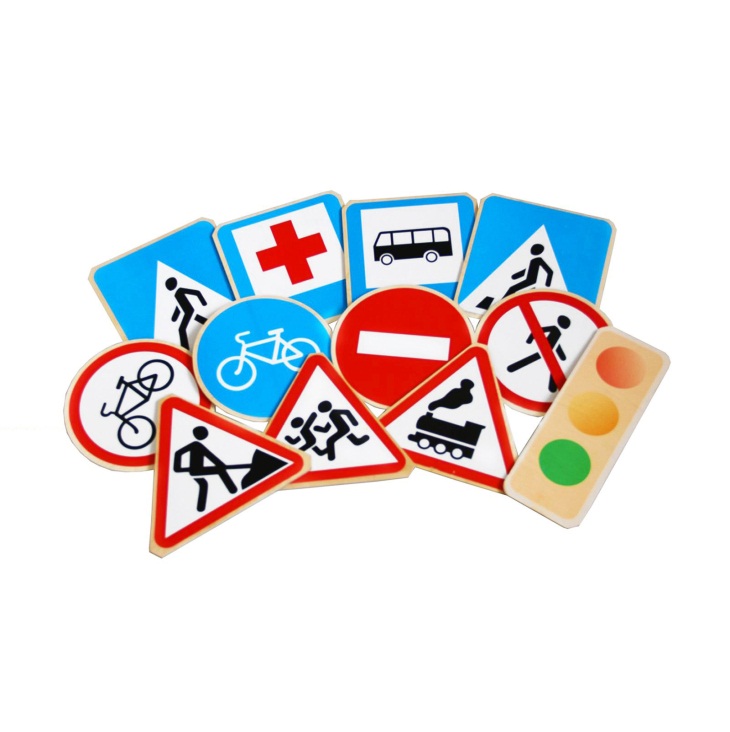 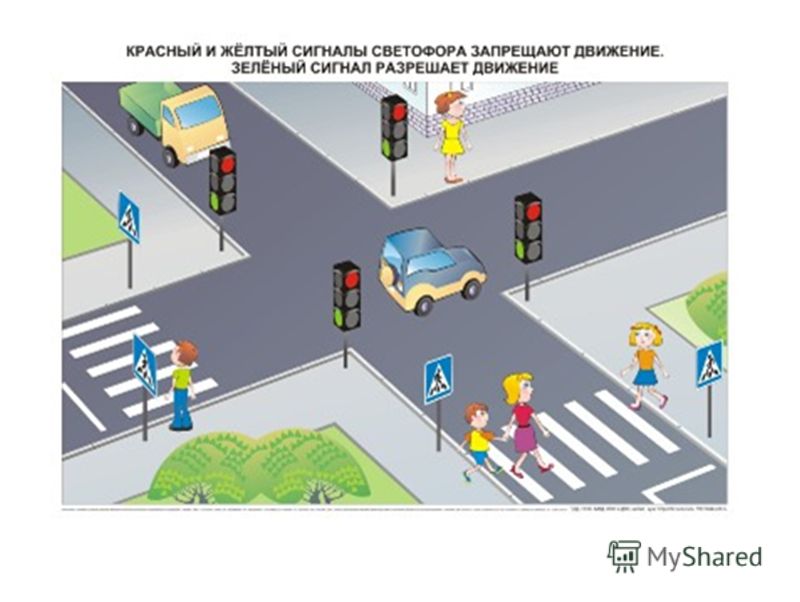 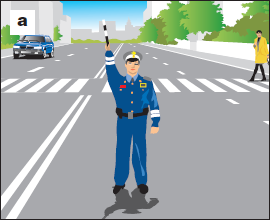 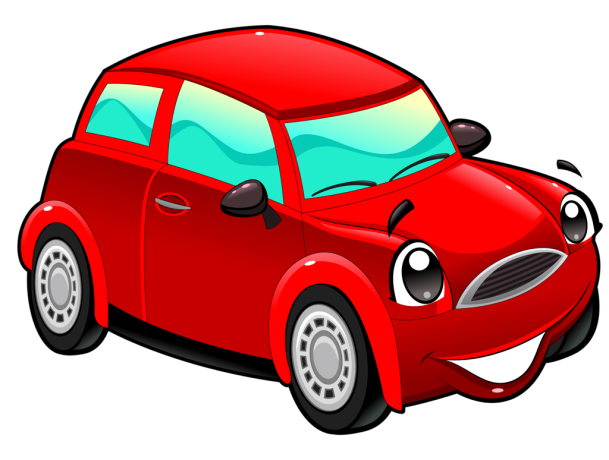 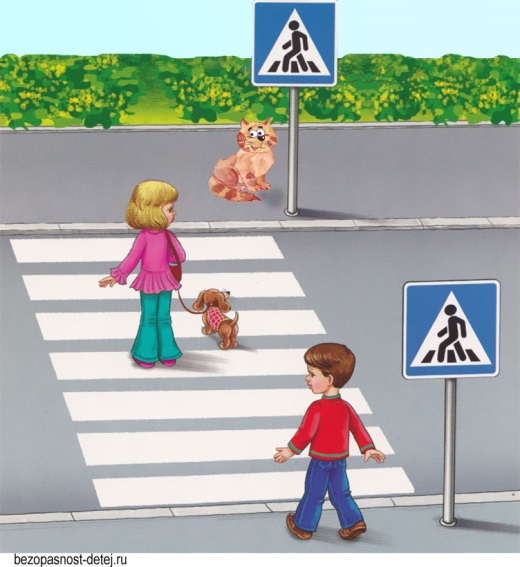 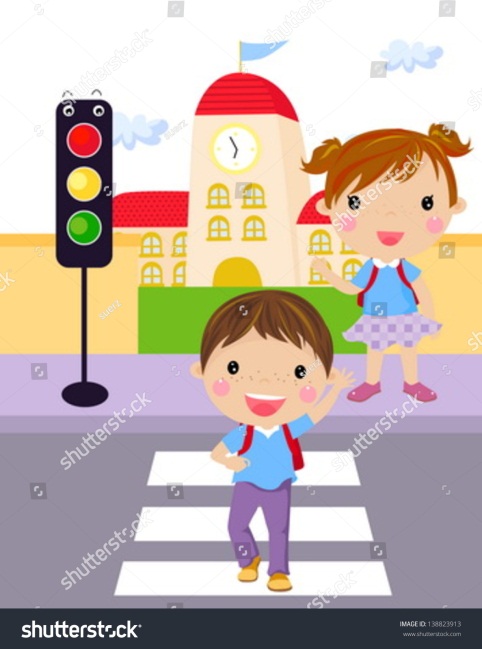 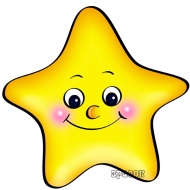 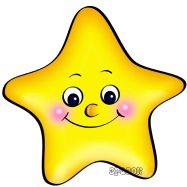 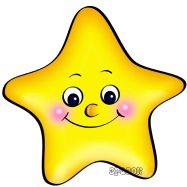 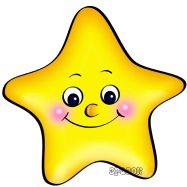 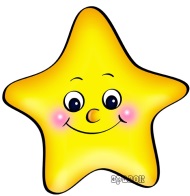 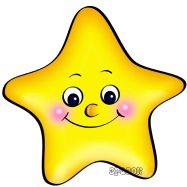 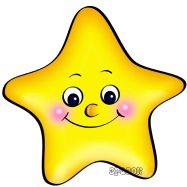 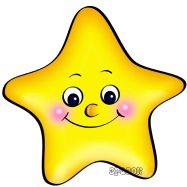 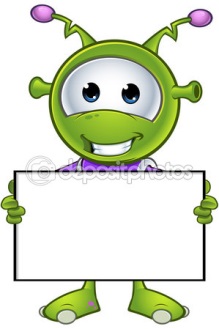 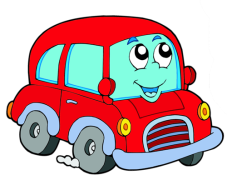 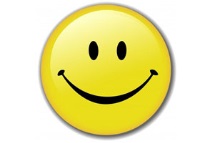 «Поиграй-ка»
Би-би-би, гудит машина.

Тук-тук-тук, мотор стучит.

«Едем, едем, едем, едем» -

Он так громко говорит.
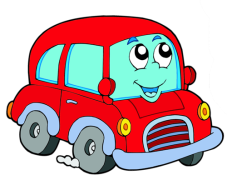 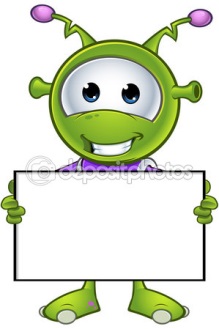 Шины трутся об дорогу,

Шу-шу-шу – они шуршат.

Быстро катятся колёса,

Тра-та-та – вперёд спешат.
«Строительная»
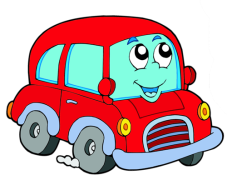 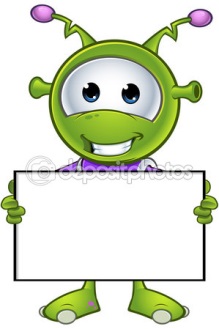 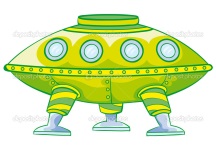 СПАСИБО!
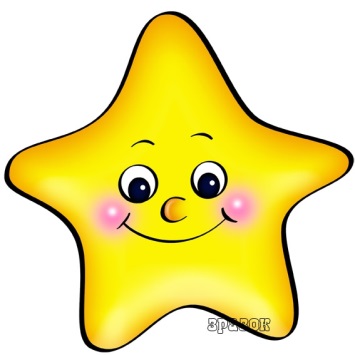 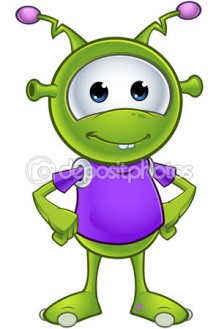 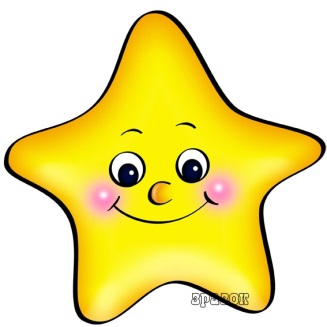 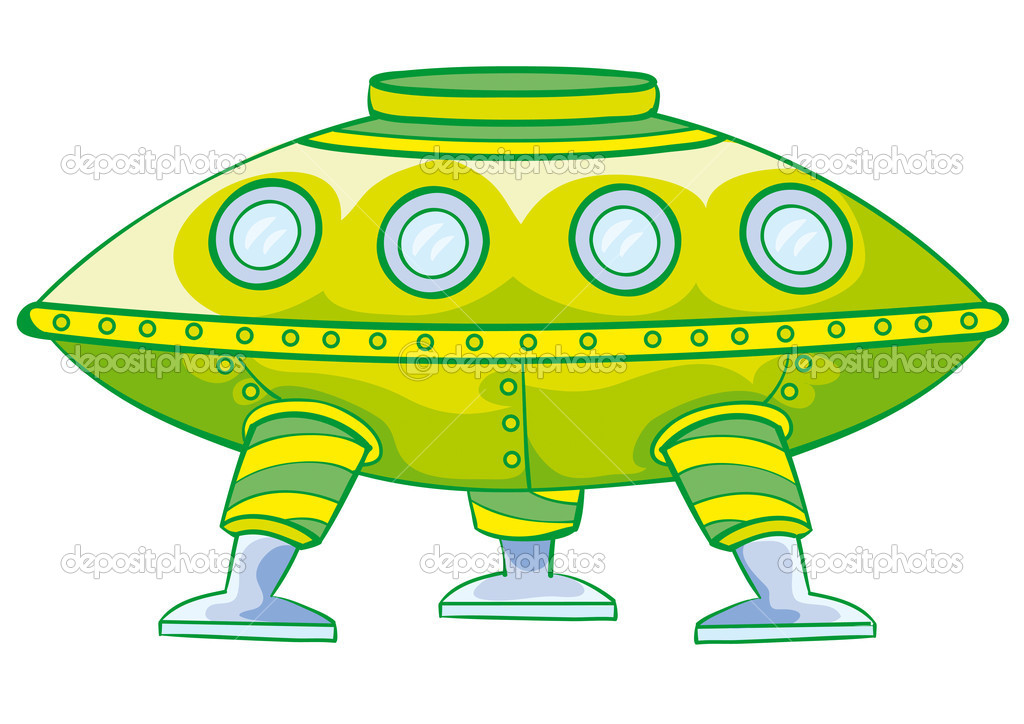